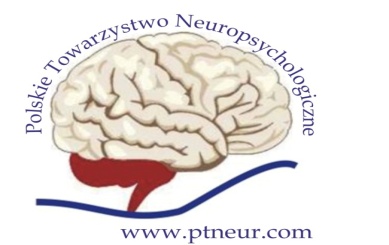 Polskie Towarzystwo Neuropsychologiczne
ul. Modrzewiowa 22, 30-244 KrakówTel./fax (012) 425-28-33, 415-17-62e-mail neuropsychologia23@o2.pl
Kraków, dnia  18.05.2022 r.
 


REKOMENDACJA

Program studiów podyplomowych z zakresu neuropsychologii klinicznej obejmujący 300 godzin dydaktycznych realizowany przez Akademię Nauk Stosowanych Towarzystwa Wiedzy Powszechnej w Szczecinie wyposaża słuchacza w kompetencje niezbędne do pracy zawodowej w tym obszarze. Jest to szczególnie istotne biorąc pod uwagę znaczne zapotrzebowanie pacjentów na korzystanie z profesjonalnej pomocy neuropsychologa. 
	Program studiów zawiera treści kształcenia specjalizacyjnego z neuropsychologii klinicznej (z 2018 roku). Moduł zajęć z zagadnień biologii poszerzono o wprowadzenie do epigenetyki. Analiza przypadków klinicznych daje podstawę do prześledzenia sposobu rozumowania w neuropsychologii. Zajęcia praktyczne w oddziale neurologicznym to szansa obserwacji działań diagnostycznych i terapeutycznych oraz pracy z pacjentem pod opieką psychologa praktyka. Słuchacze będą mieli dostęp do materiałów do samodzielnej nauki neuroradiologii dla psychologów. 
	Kadrę dydaktyczną stanowią zarówno psychologowie praktycy, neuropsychologowie pracujący w oddziałach klinicznych, jak i czołowi badacze w tej dziedzinie. Podczas zajęć zaprezentowane zostaną metody diagnozy neuropsychologicznej, także narzędzia z pracowni brytyjskich, metody eksperymentalne oraz urządzenie  Soomat DCS do Przezczaszkowej Stymulacji Prądem Stałym.
	Wszystkie wymienione formy kształcenia sprawiają, że program studiów z zakresu neuropsychologii klinicznej jest atrakcyjny i jego efektem będzie zdobycie wiedzy i umiejętności przez psychologów w zakresie diagnozy i terapii neuropsychologicznej. 

 

___________________________________
Prof.  zw. dr hab. Maria PąchalskaPrezes PTNeur
Prezes ZGProf. zw. dr hab. Maria PĄCHALSKA
Wiceprezes 
Prof. zw. dr hab. Anna GRABOWSKAWarszawa
Wiceprezes 
Prof. zw. dr hab. Bożydar KACZMAREKLublin
Wiceprezes 
Prof. zw. dr hab. Emilia ŁOJEKWarszawa
Wiceprezes 
Prof. zw.  dr hab. Waldemar TŁOKIŃSKIGdańsk
Sekretarz 
Prof. Dr. Bruce D. MACQUEENGdańsk
Skarbnik 
Prof. nadzw. dr hab.Jolanta Góral-PółrolaKielce
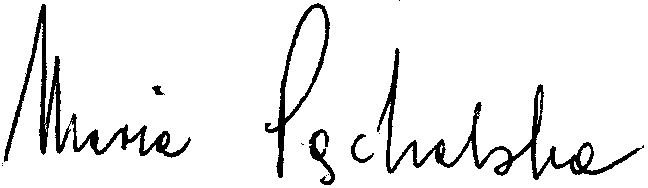